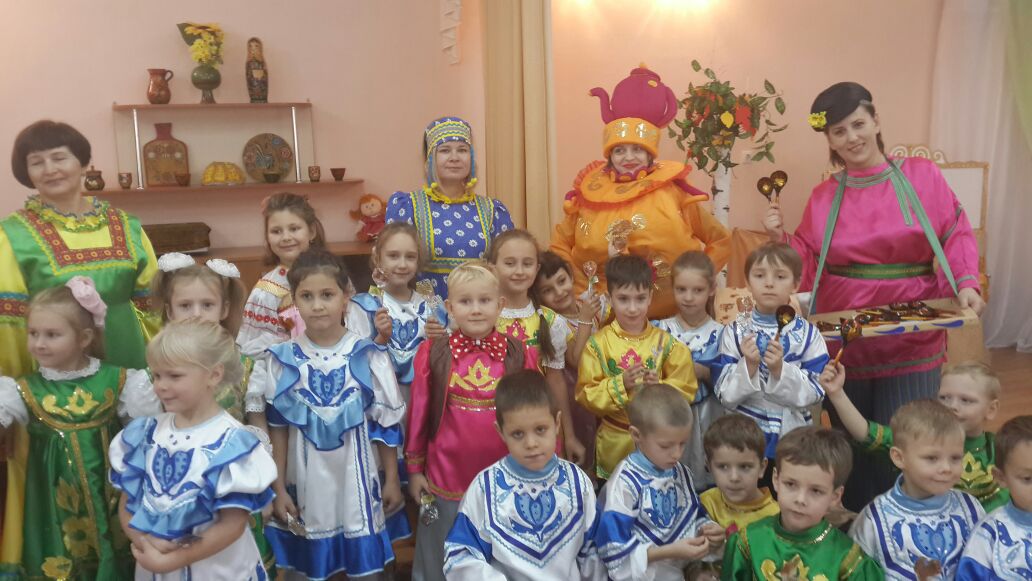 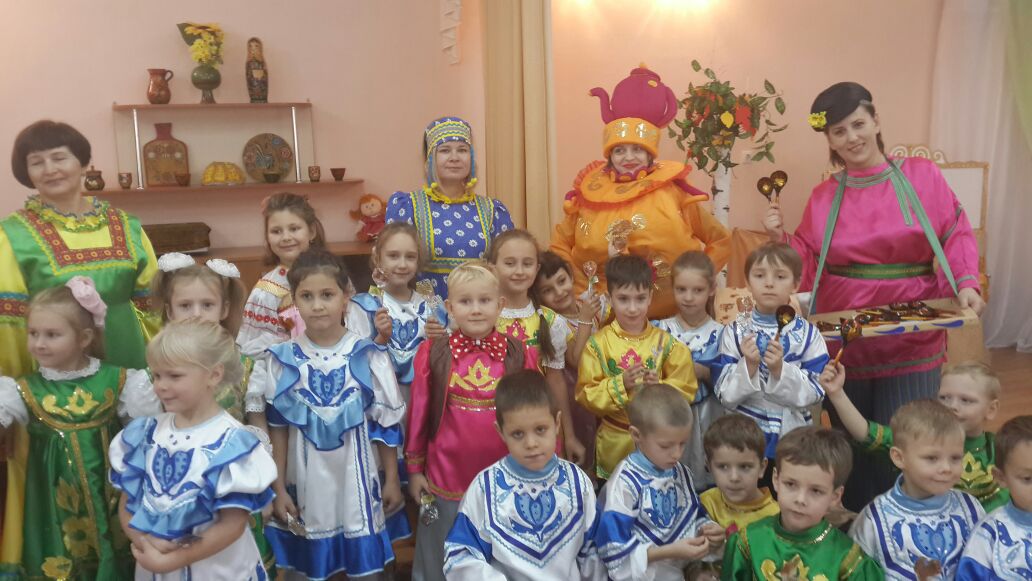 «Осенняя ярмарка»
Шелягина Г.М.  21.10.2016
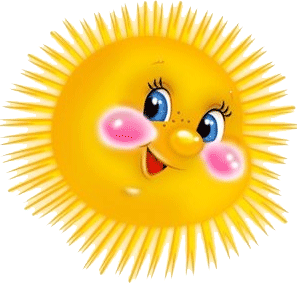 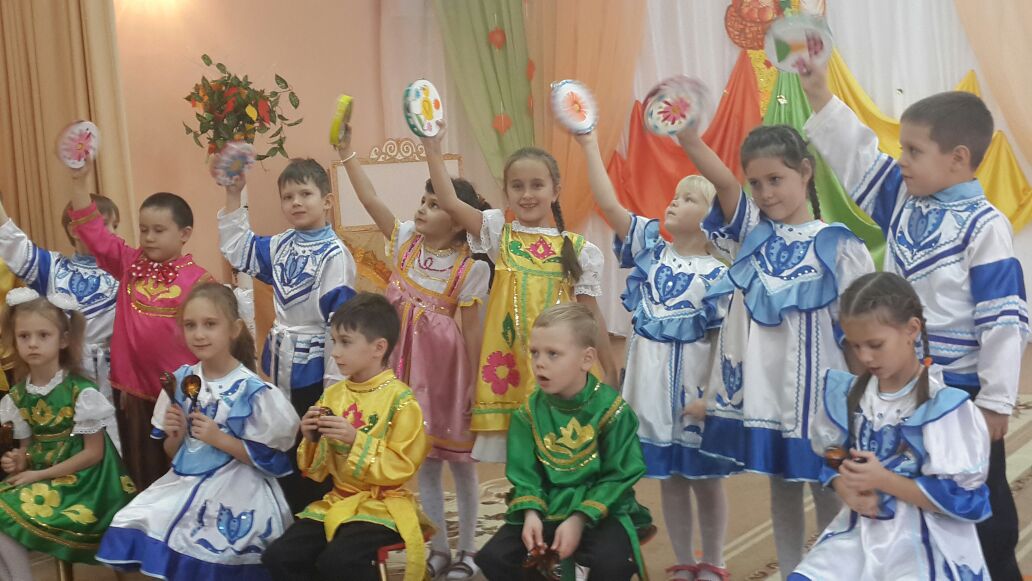 Собрались мы на ярмарку потешиться, да позабавиться
Поиграть, поплясать , да песни русские попеть.
Подходи, честной народ, кого скука не берет!
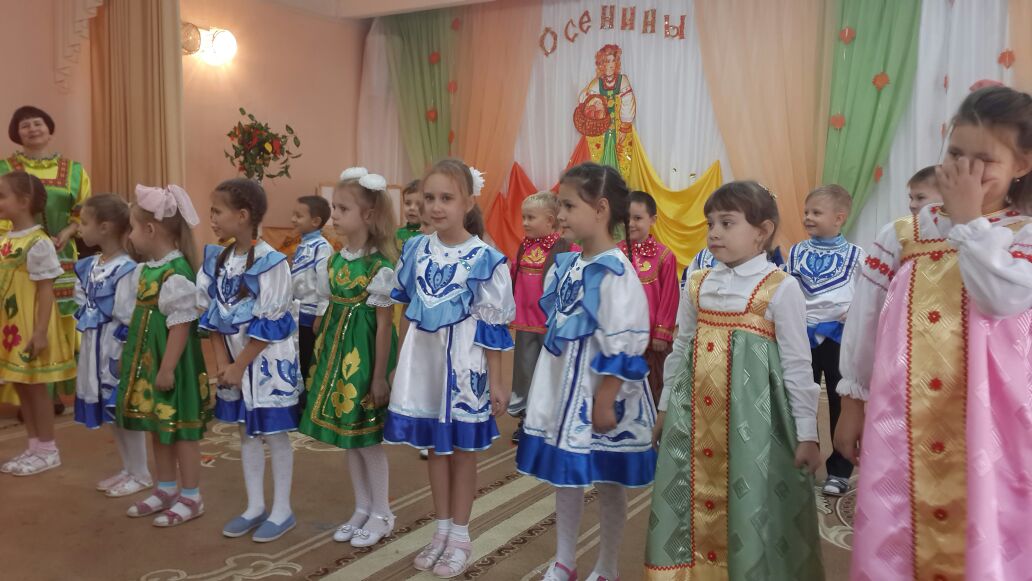 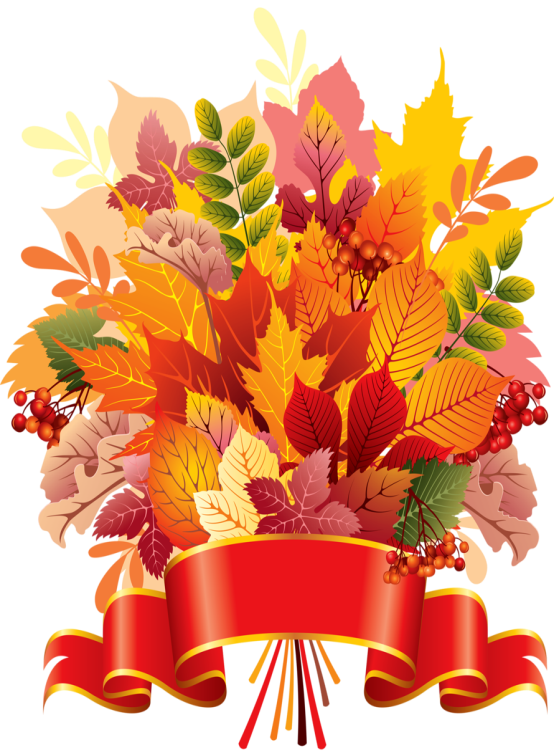 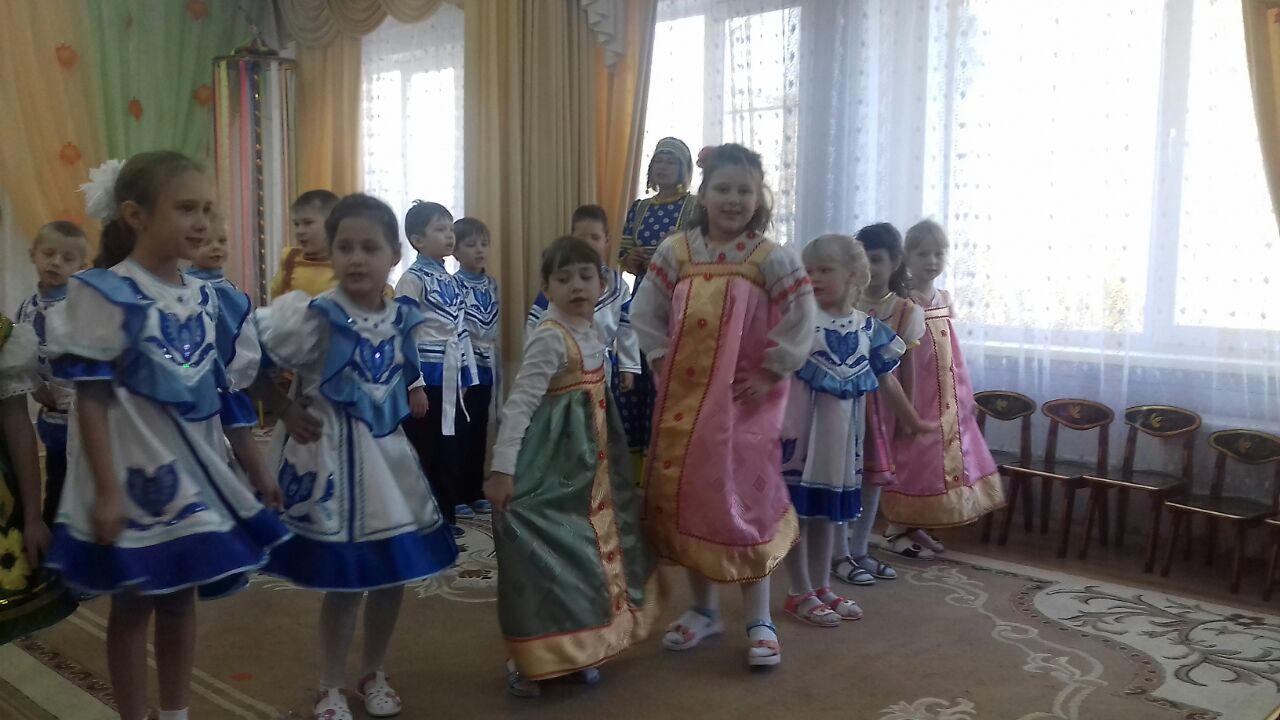 На горе стоит березка 
Тоненькие веточки
Мы красивые девчонки,
Все мы, как конфеточки!
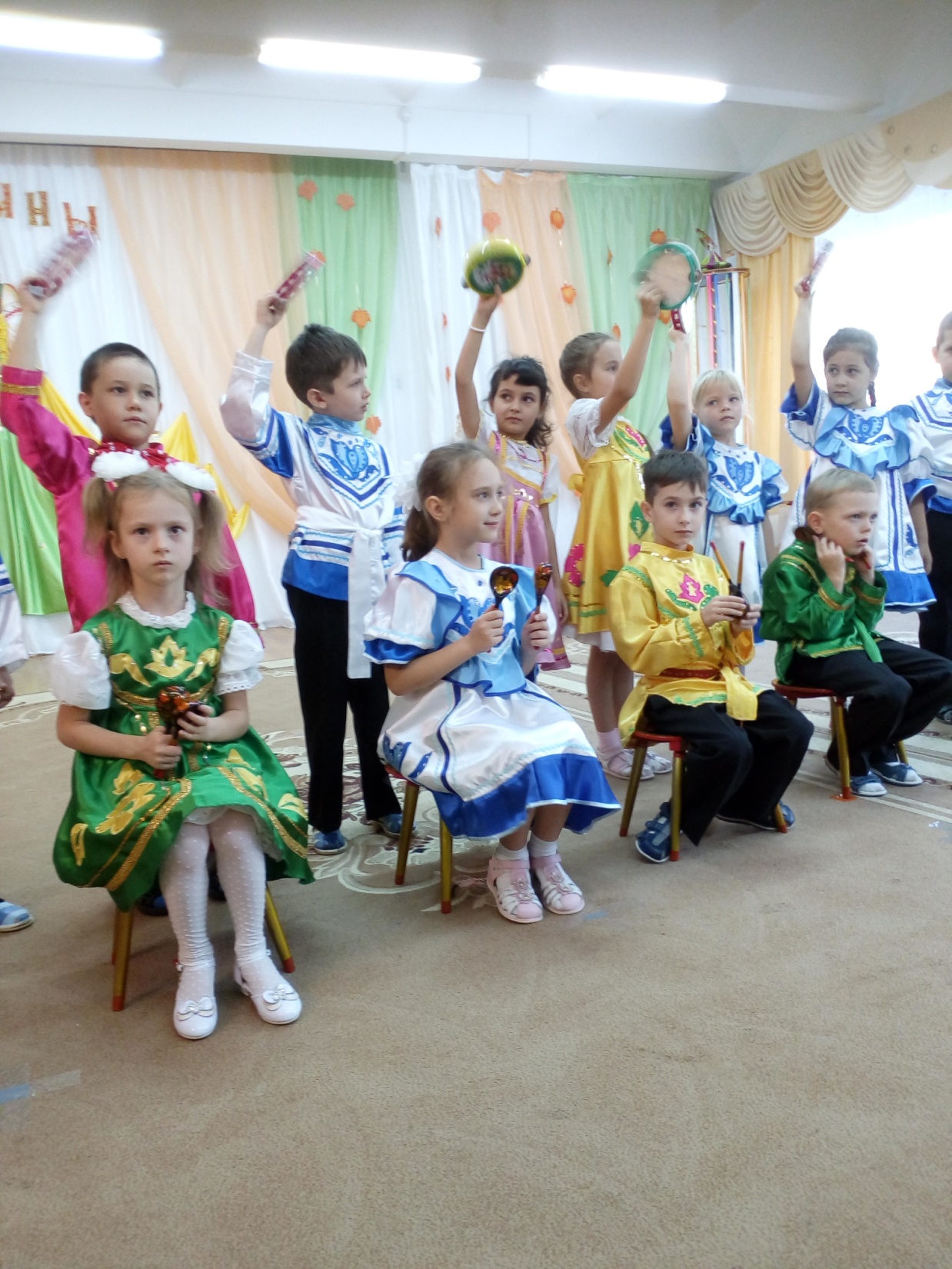 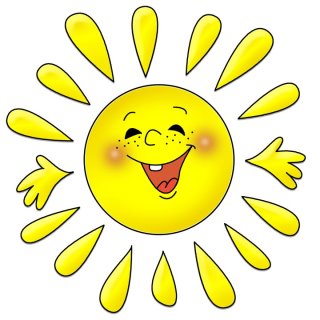 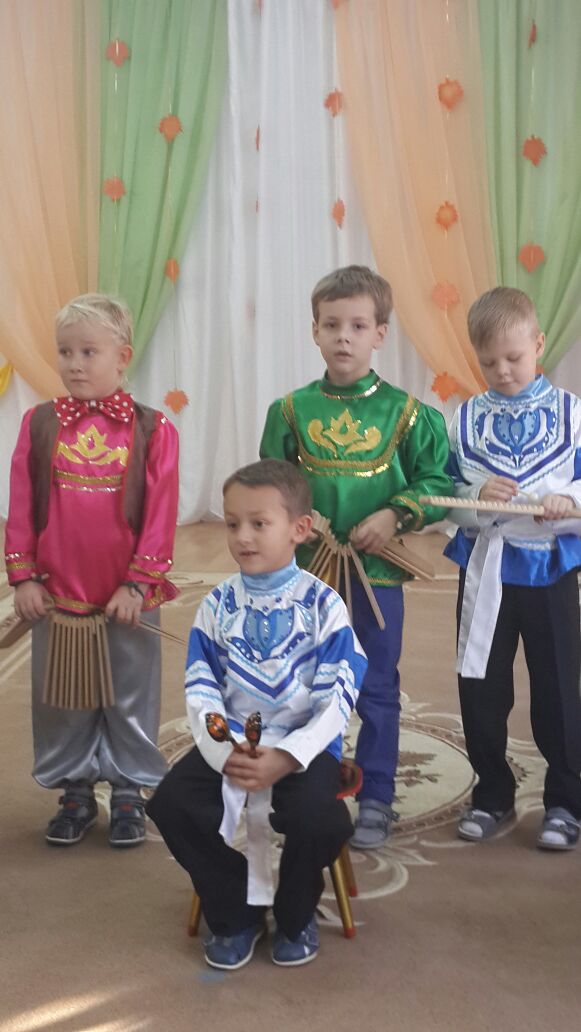 Уж как станем мы играть
Никому не устоять
Слушает вся улица
И петух и курица!
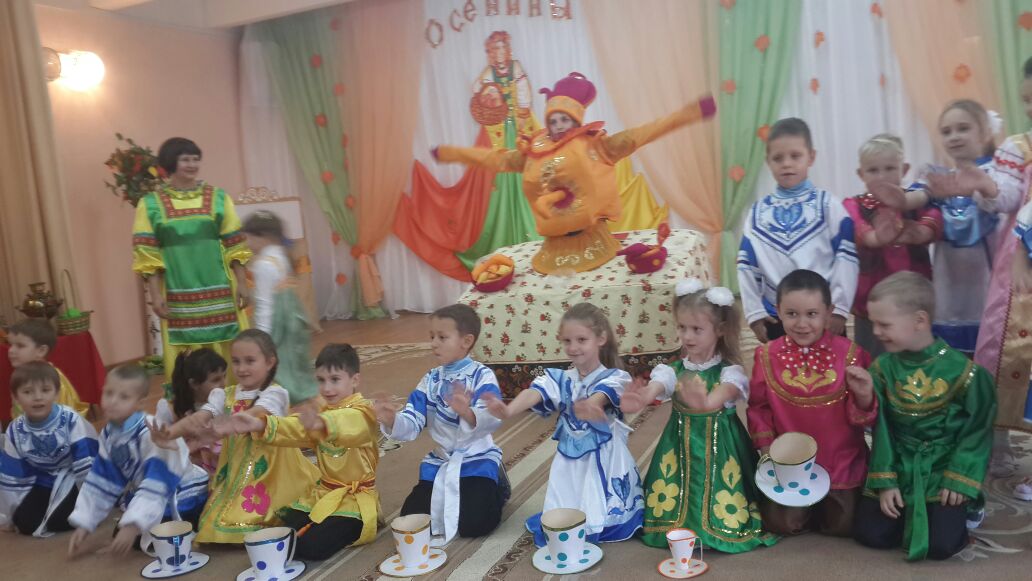 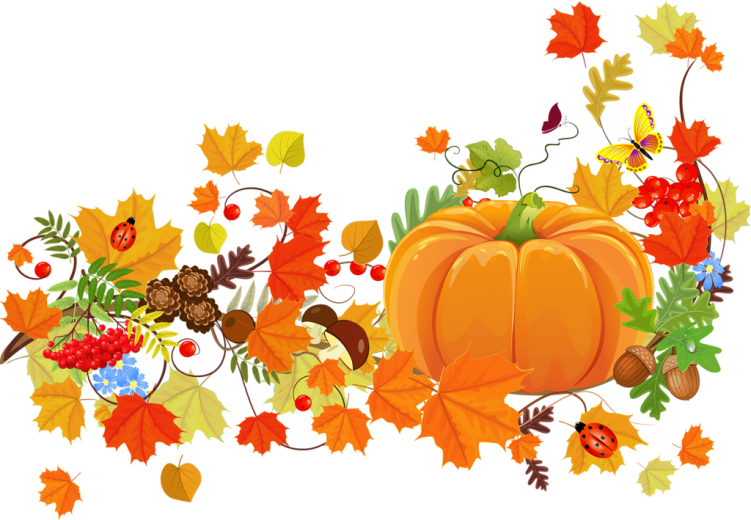 Жил поживал самовар,
Был он не молод , не стар
Он на работе кипел
Песню веселую пел.
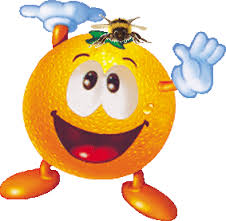 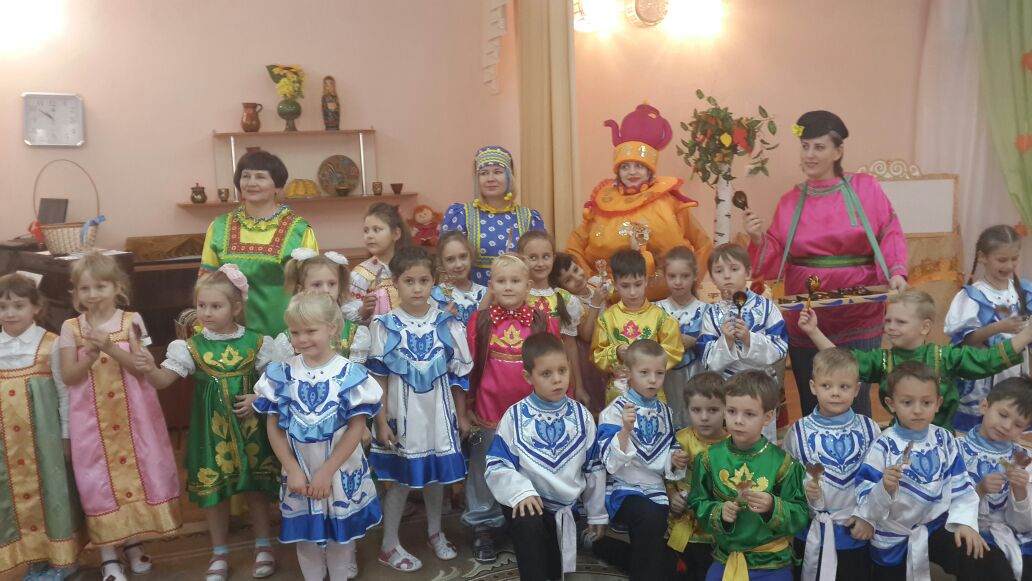 Наш детский сад дружбой славится,
Приходите в гости чаще, если нравится!